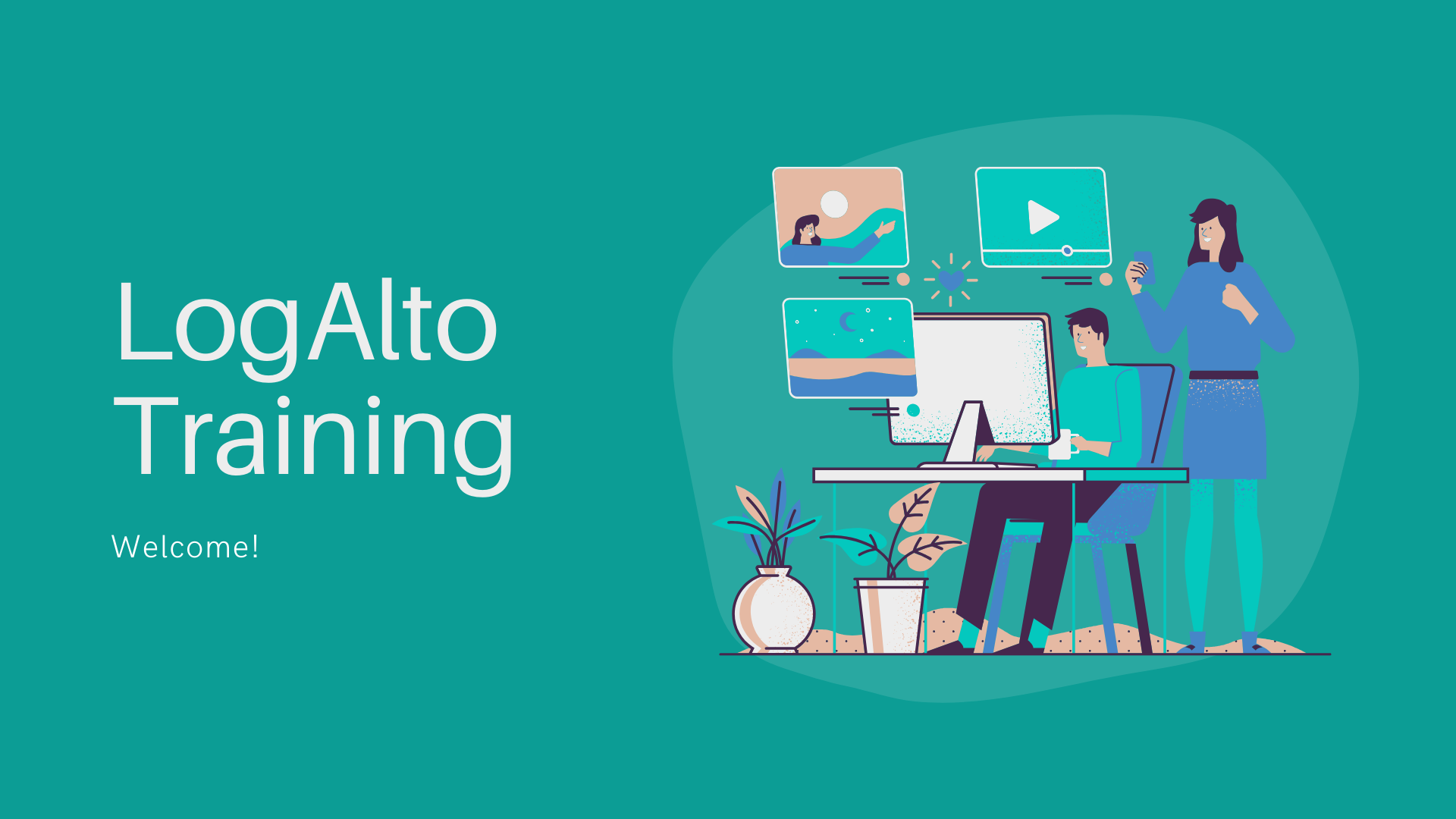 Formación LogAlto
Bienvenidos!
Quiénes somos?
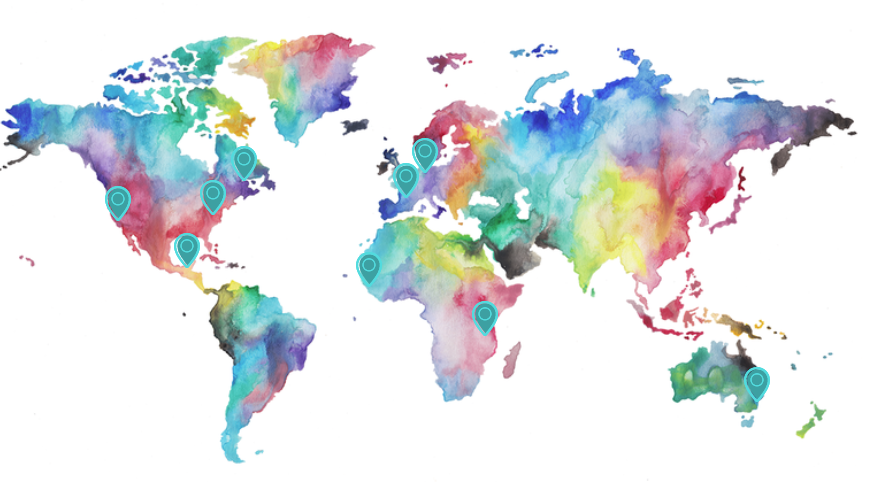 Equipo especializado en la realización de soluciones para el monitoreo y la evaluación 
El Sistema LogAlto es utilizado por muchas ogranizaciones a través del mundo, incluyendo proyectos de USAID y las Naciones Unidas
Objetivos de la formación
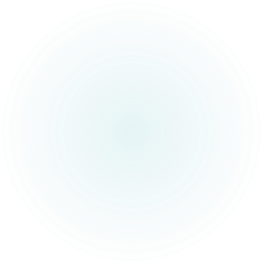 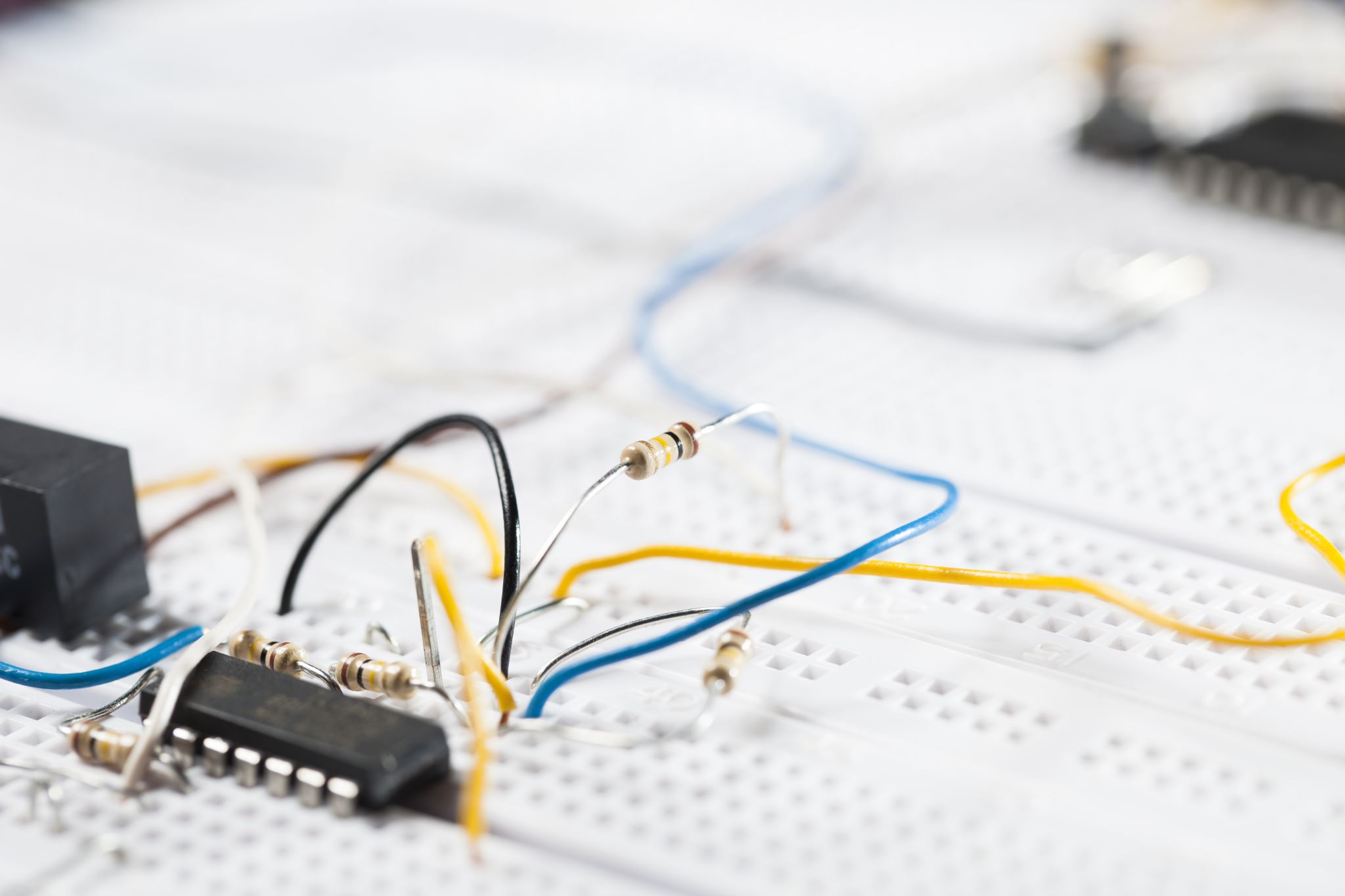 1. Familiarizarse con LogAlto
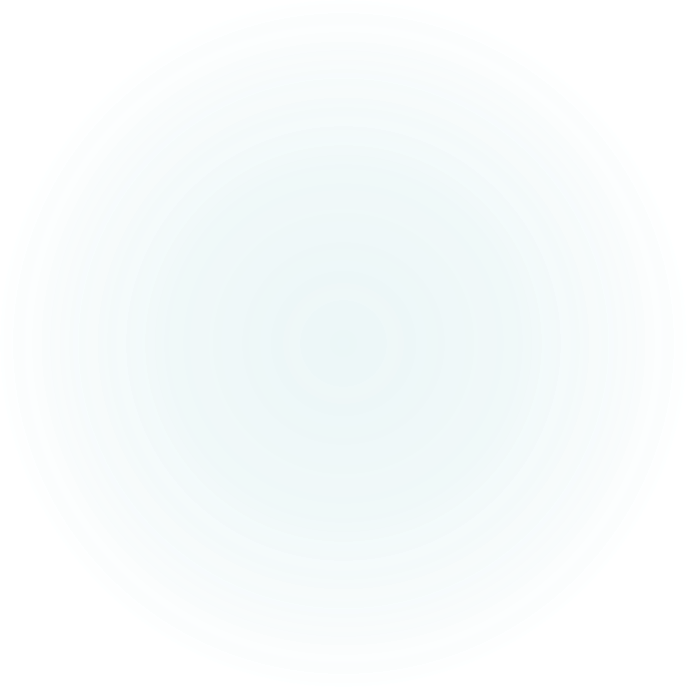 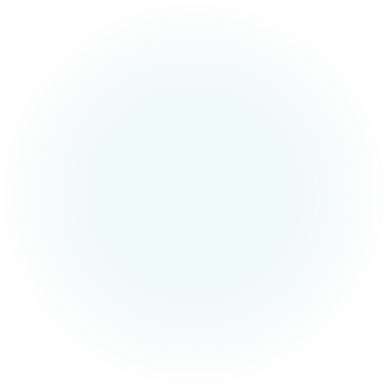 Visión general rápida del sistema
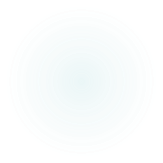 2. Objetivos principales de LogAlto
Information sobre sus proyectos para ADRA
Los datos de la red ADRA utilizados para informar a la Asociación General y sus Divisiones, Asociaciones, Uniones y Misiones se extraen de LogAlto. 
Los datos básicos utilizados son:
 la cantidad de proyectos, 
los Beneficiarios atendidos y 
la cantidad de fondos gastados en proyectos dentro del año del informe.
3. Recursos de ayuda
4. Cómo conectarse al sistema
Si no tiene un usuario, asegúrese de enviar un correo electrónico a Support@ADRA.cloud y CC al director de su país.
En su navegador escriba: https://adra.logalto.com 
LogAlto funciona mejor con Google Chrome
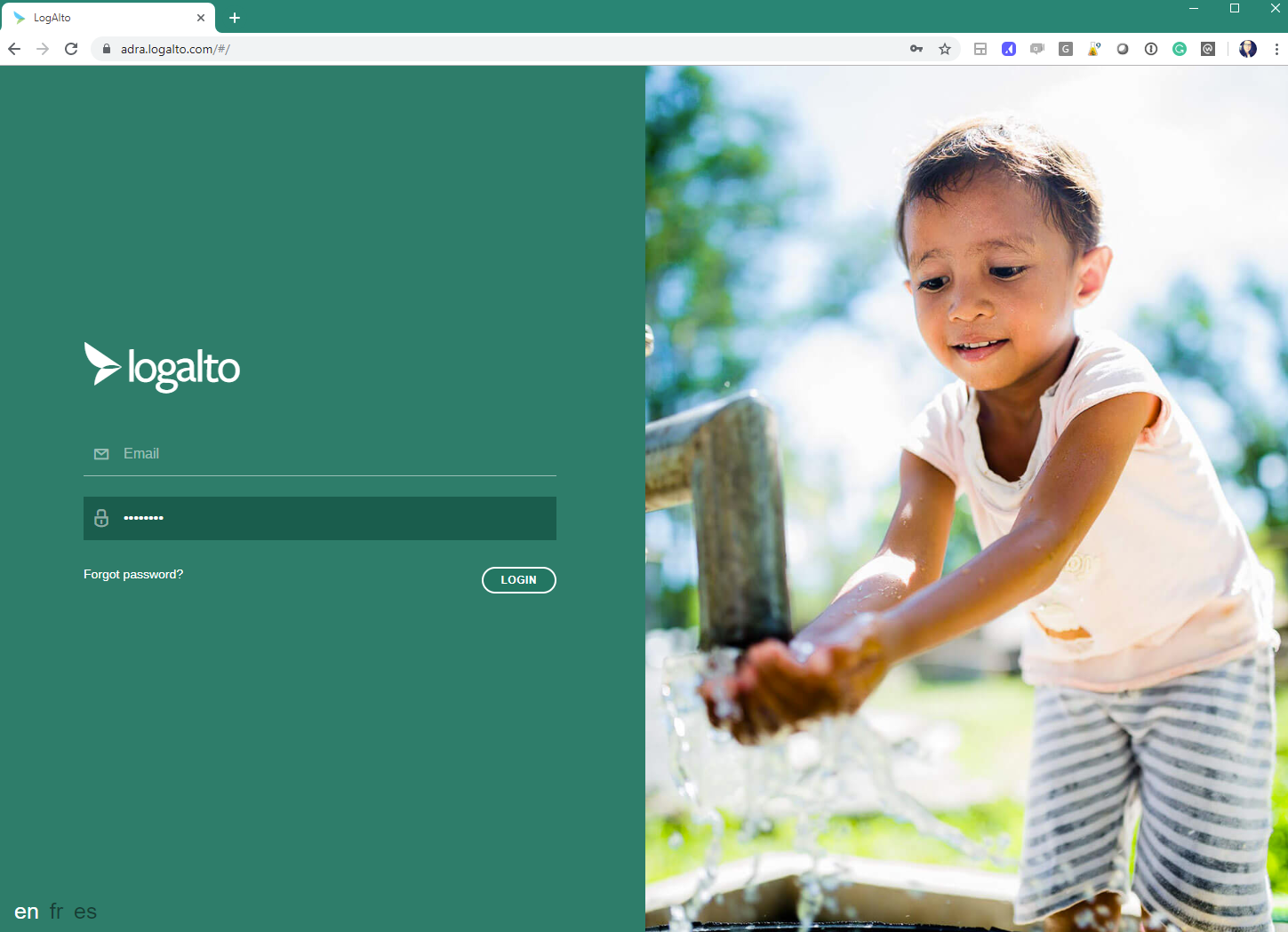 Ingrese su correo electrónico y contraseña aquí
Si no recuerda su contraseña haga clic en: Contraseña olvidada
Elija en qué idioma desea ver el sistema
Configura tu propia contraseña
El sistema le pedirá que cree su propia contraseña para futuros inicios de sesión
Debe tener al menos 8 caracteres, con una combinación de un símbolo, número o mayúsculas.
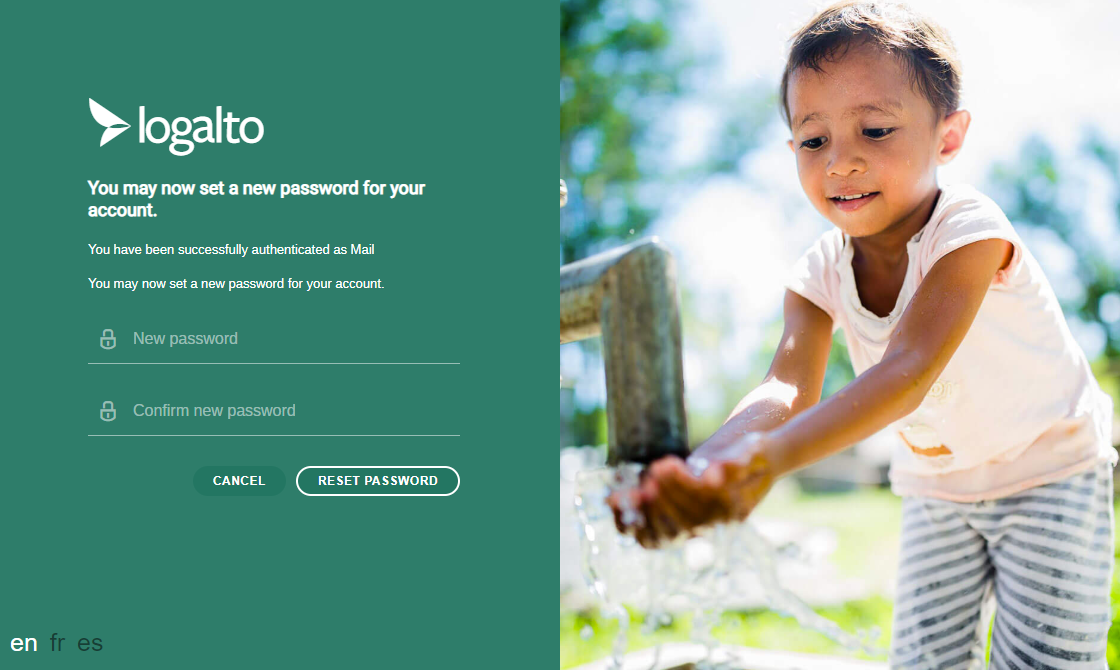 Ingrese su nueva contraseña aquí
5. Tablero
Este numero viene de su marco lógico
Estos son los proyectos creados para su Oficina
Este monto viene del formulario « Presupuesto »
Estructura del sistema
El proyecto es el componente principal del sistema.
Un proyecto se compone de diferentes secciones:
6. Proyecto
12
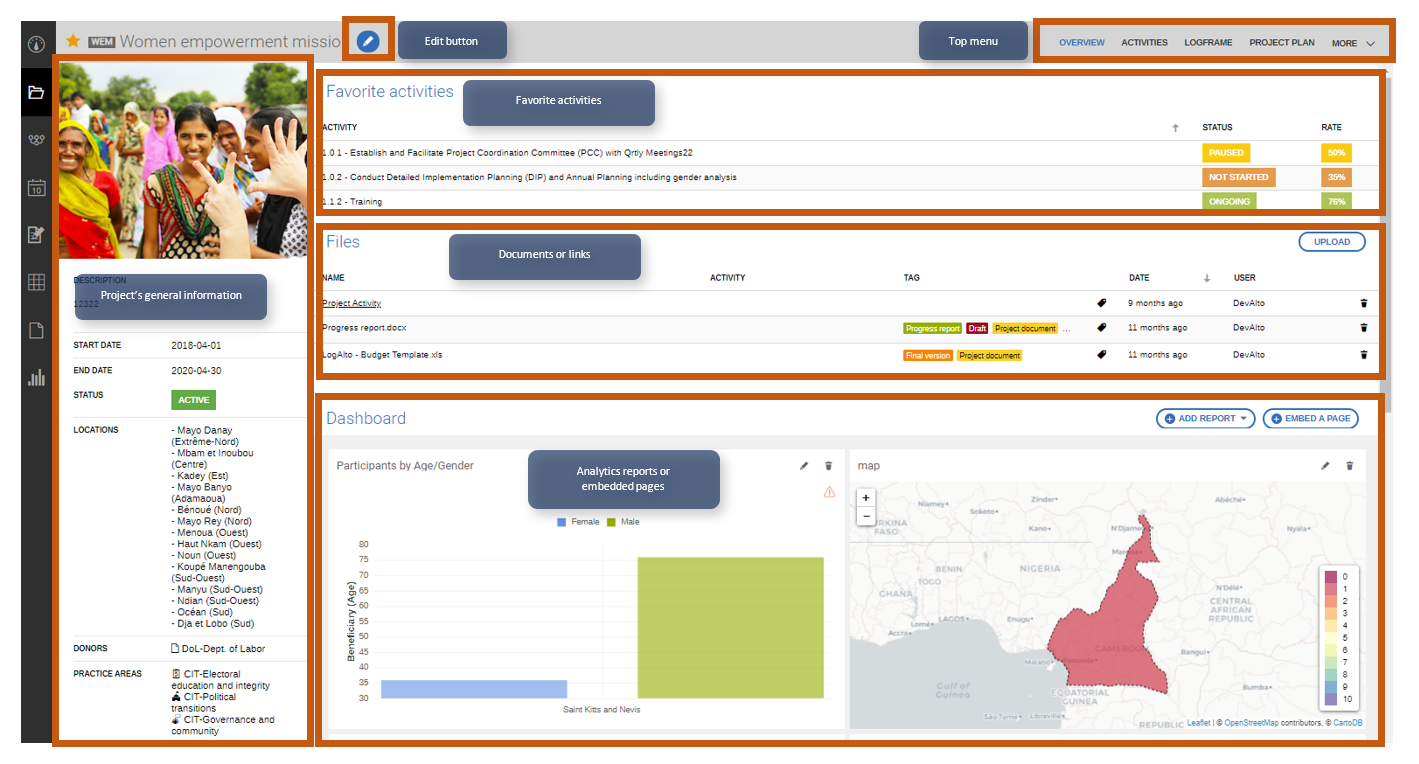 Actualice la información de su proyecto
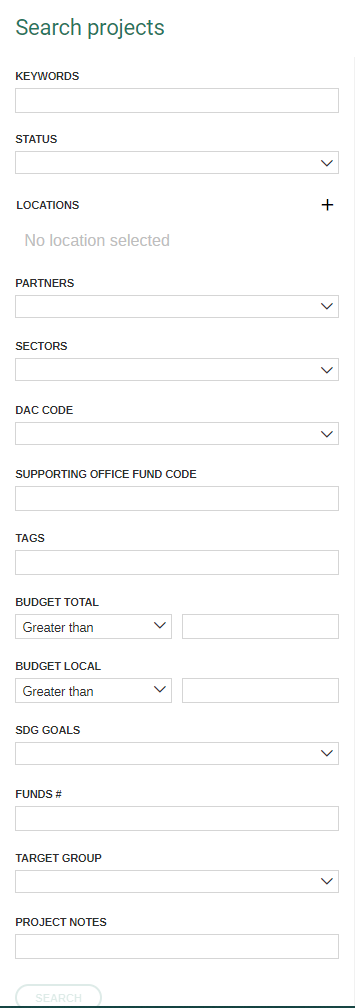 Puede utilizar la herramienta de búsqueda para buscar su proyecto
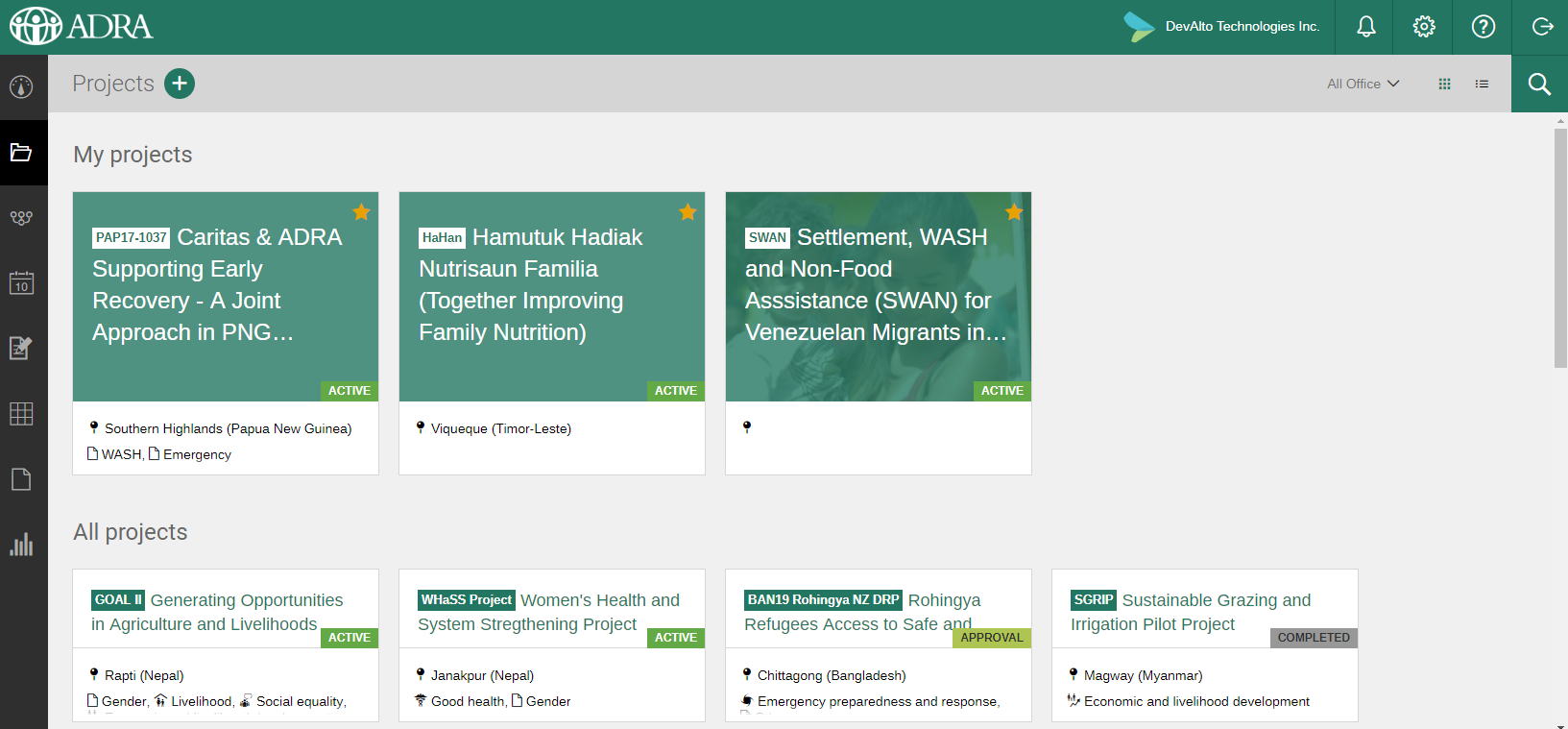 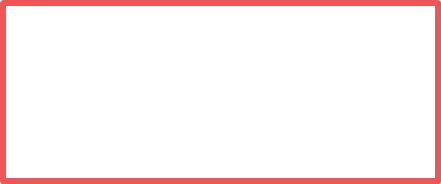 Actualiza la información de tu proyecto
Haga clic en el icono del lápiz y complete la información para actualizar su proyecto
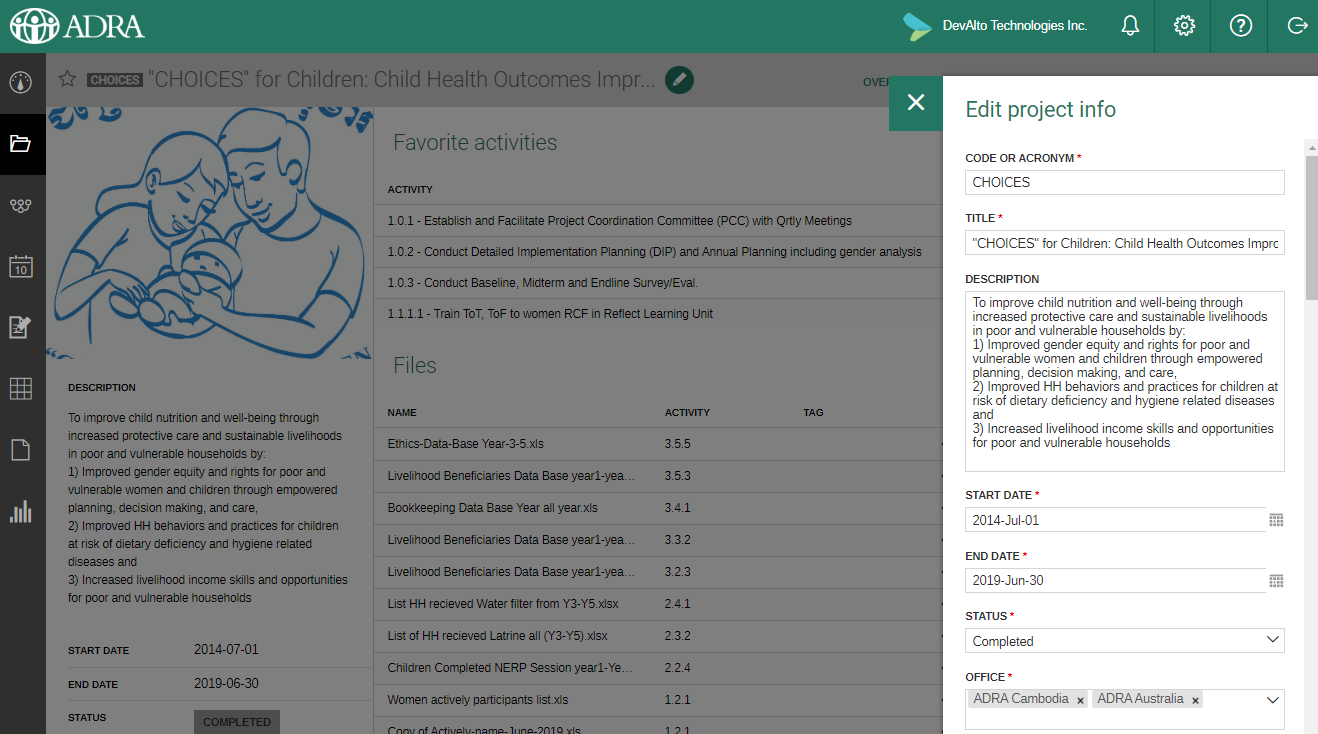 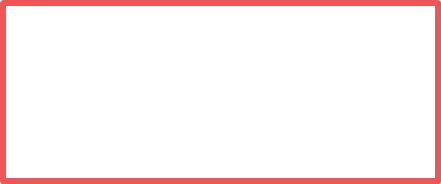 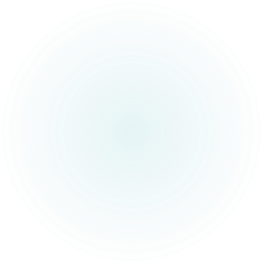 Detalles del proyecto
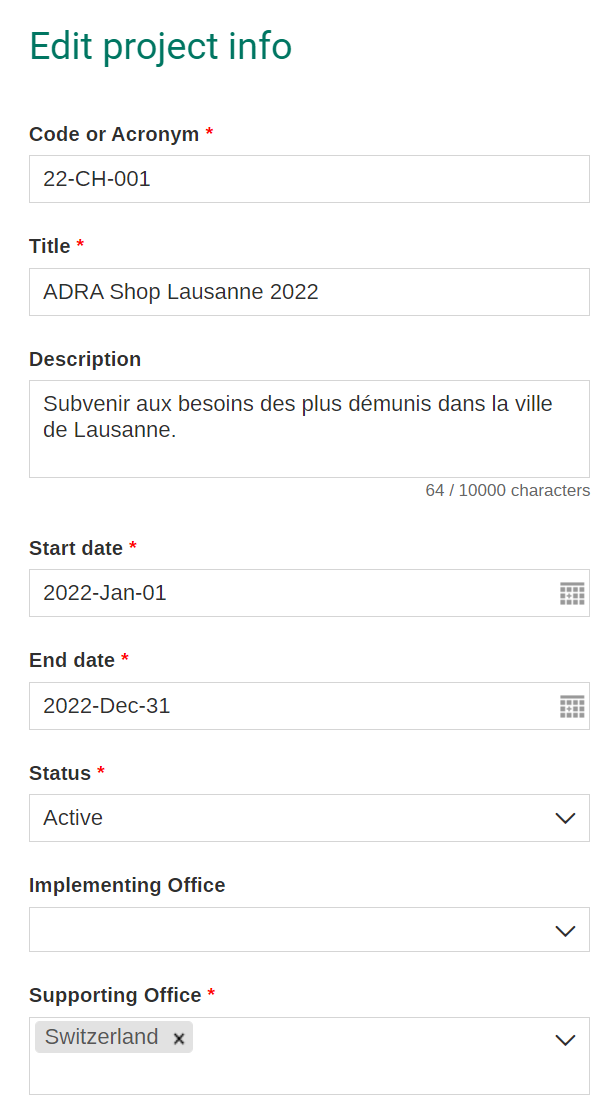 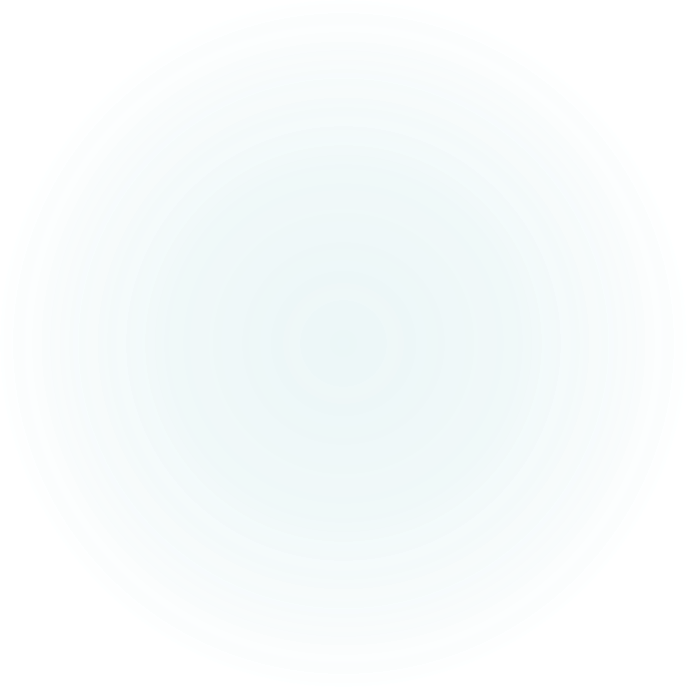 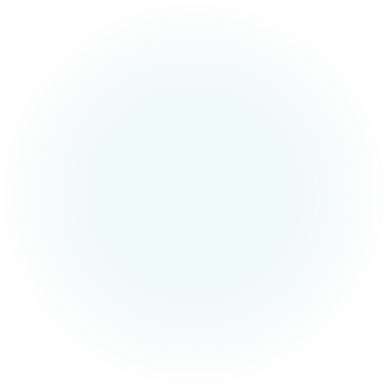 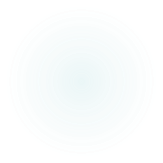 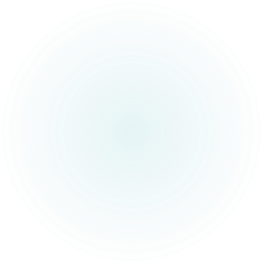 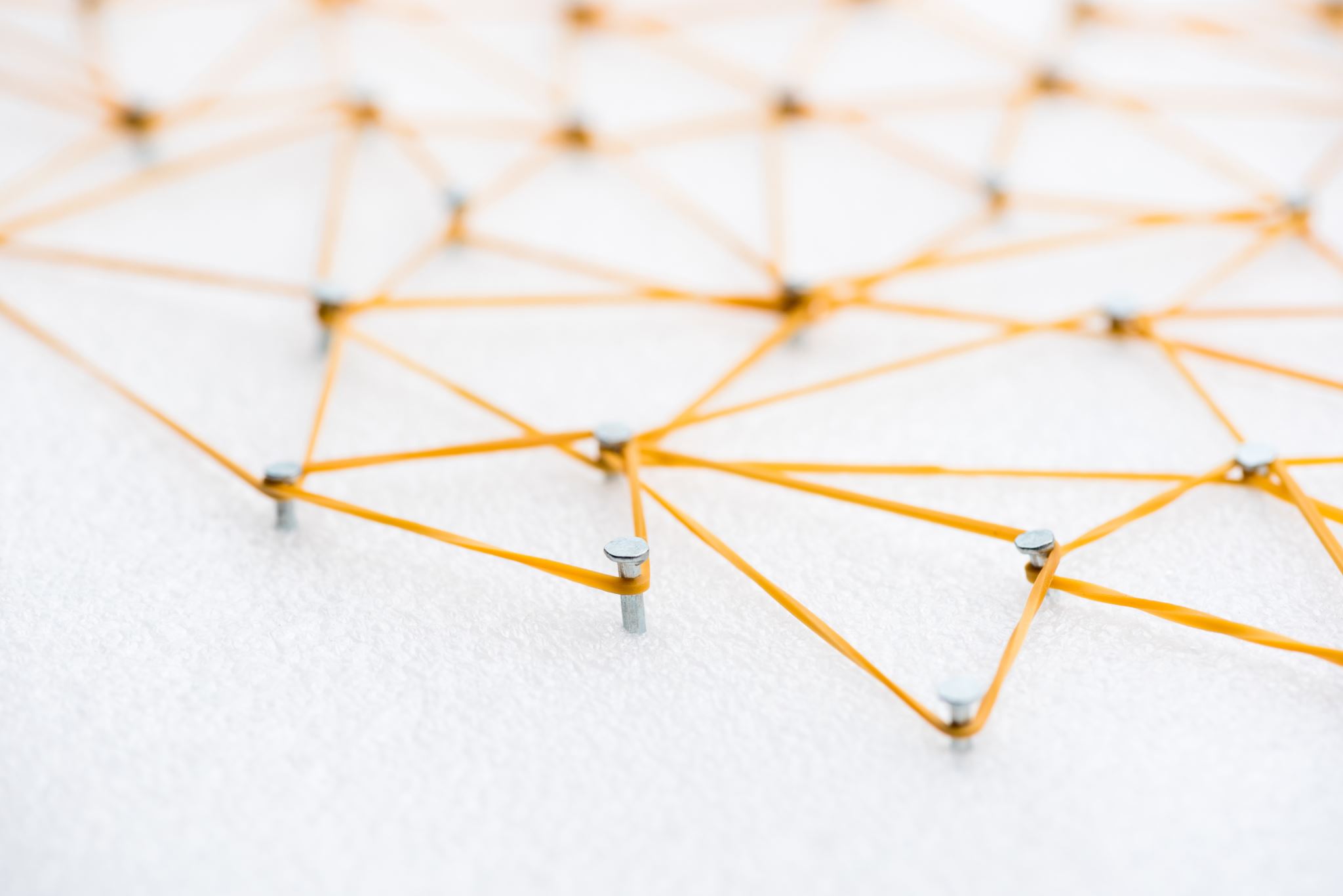 Empiece a aprender a configurar una estructura de marco lógico.
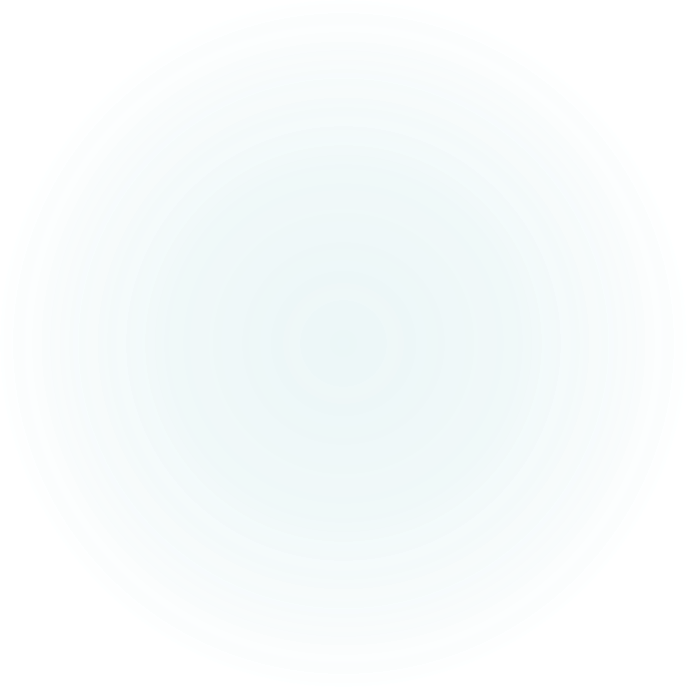 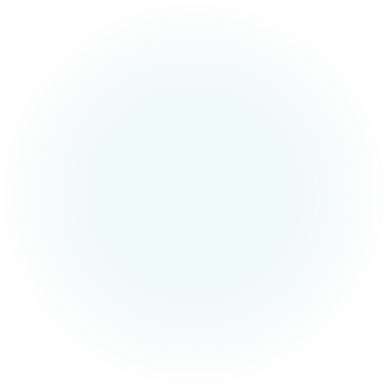 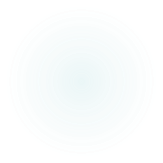 Paso 4: ingrese su marco lógico
Para ingresar los beneficiarios:
Debe ir al marco lógico 
A la pestaña Entrada de Datos
Ingrese los datos en el trimestre correcto
Actual quarterly: lo que han logfrado ese trimestre
Actual project to date: el valor cumulativo desde el inicio de vida del proyecto
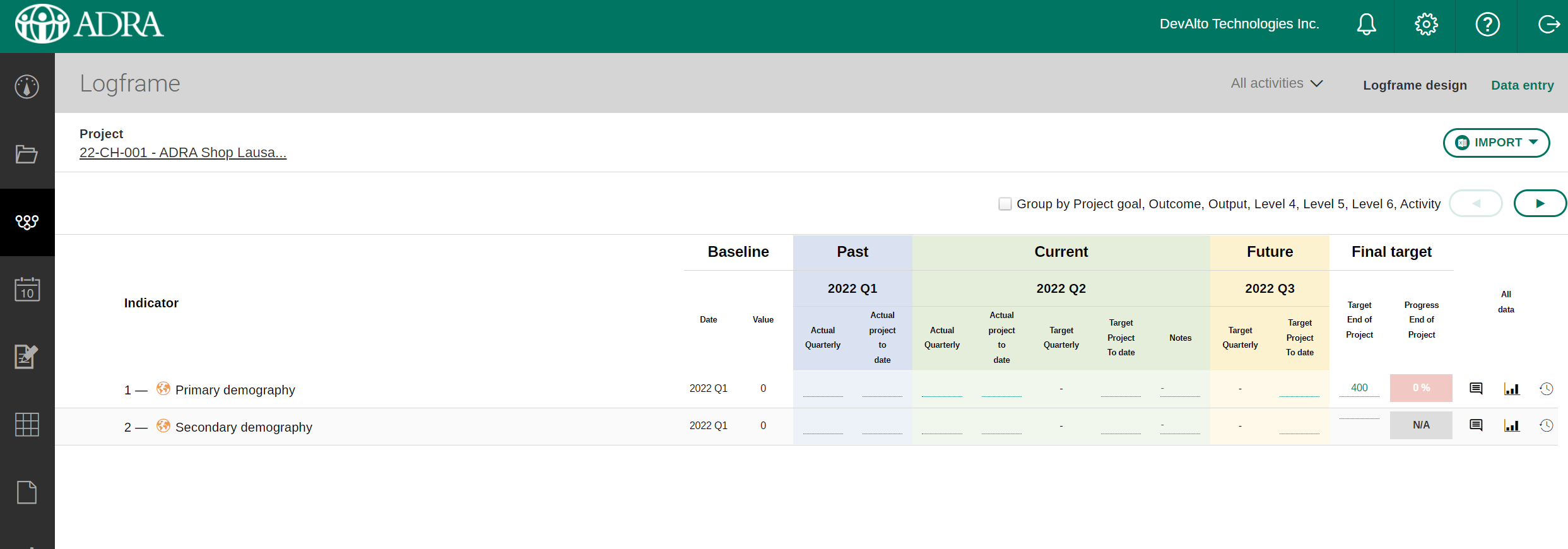 No olvide utilizar la sección de ayuda https://help.logalto.com/
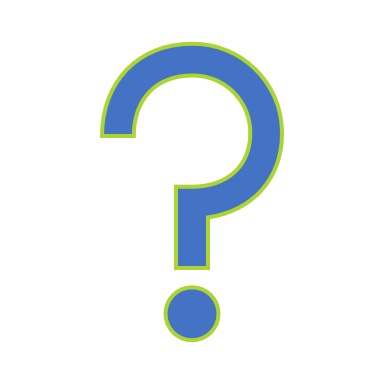 ¿Preguntas?
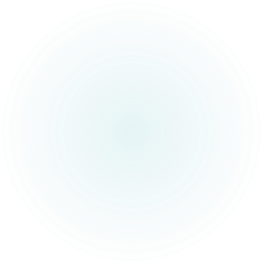 ¡Ya está todo listo!
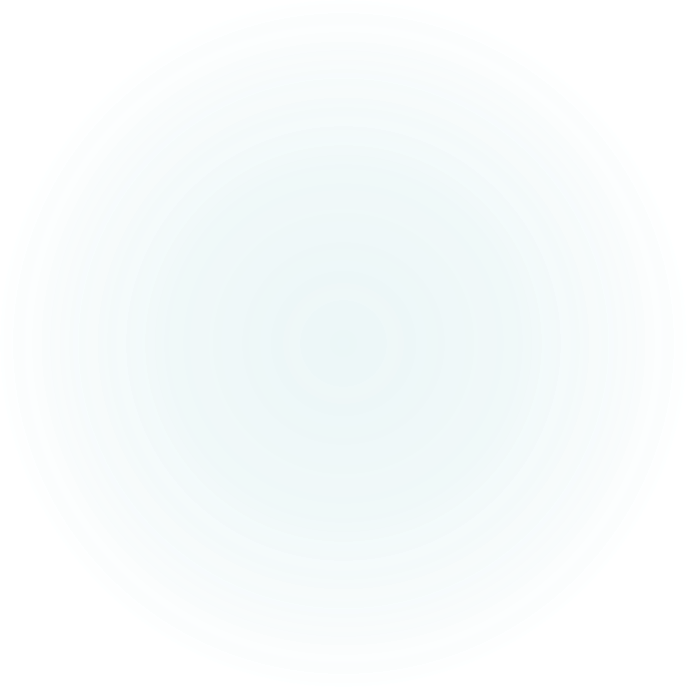 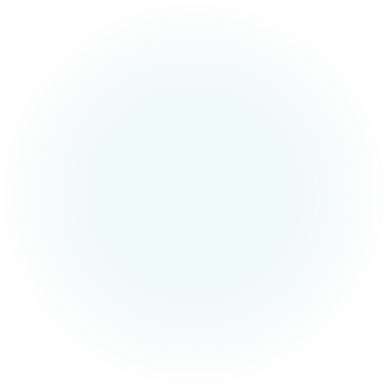 Si aún tiene preguntas, comuníquese con nosotros al:
support@logalto.com
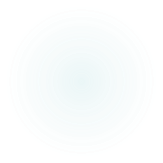